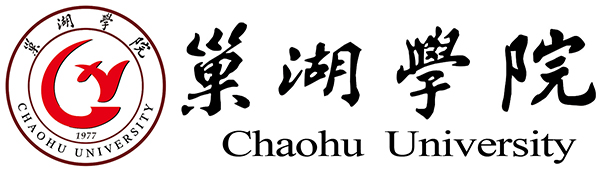 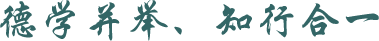 智慧教室本地u盘使用说明
        （老师端）
信息化建设与管理处
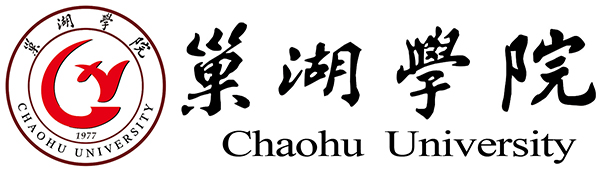 01
课前备课篇
老师准备好课件放入U盘带入课堂
信息化建设与管理处
02
课中教学
信息化建设与管理处
课中授课
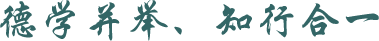 02
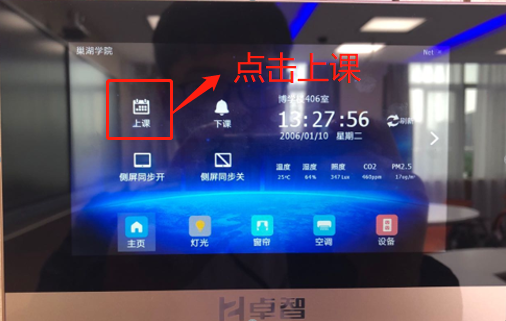 第一步：进入课堂点击进门左手边的触摸屏上的上课按键

如图一
图一
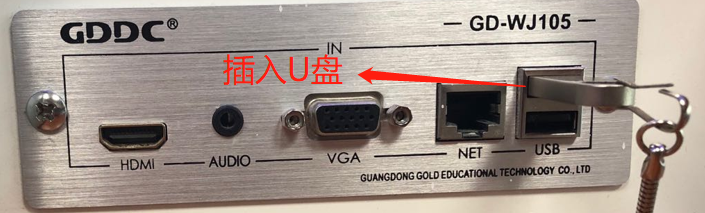 第二步：将U盘插入讲台右手边的USB口

如图二
图二
课中授课
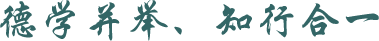 02
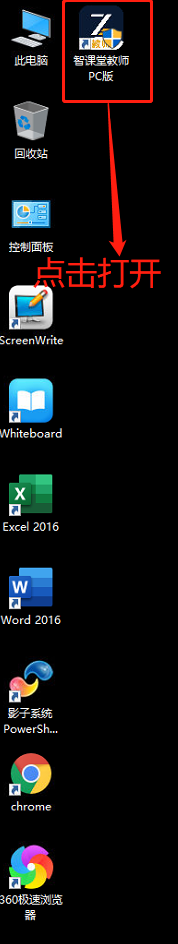 第三步：打开智课堂教师PC版
如图三
第四步：打开U盘课件
第五步：正常使用ppt上课
图三
课中授课
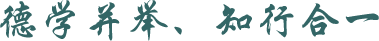 02
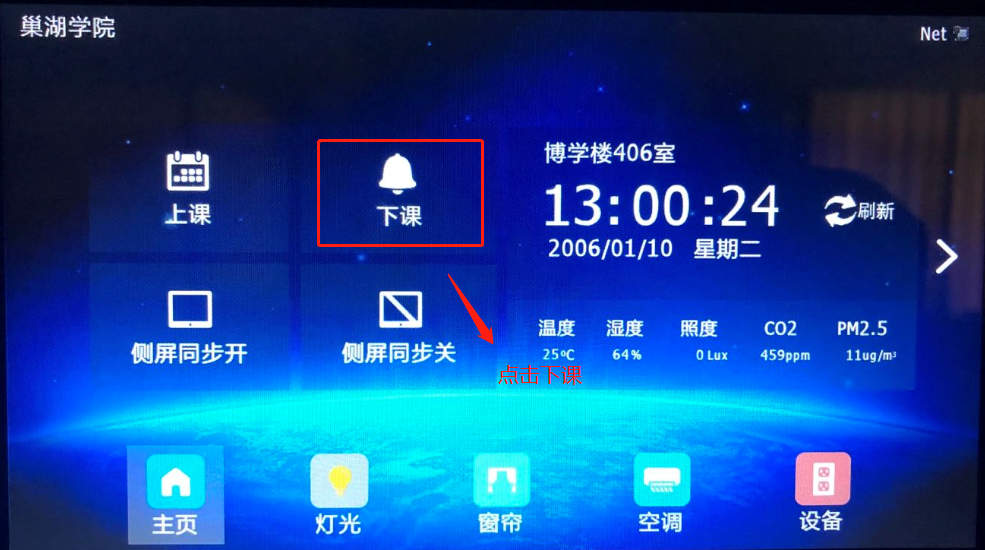 第六步：下课点击下课按钮

如图四
图四
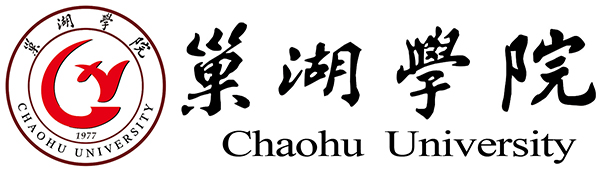 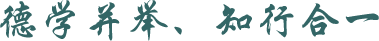 THANK YOU
FOR WHATCHING
信息化建设与管理处